VY_III/2_INOVACE_84_Miloš Macourek
Miloš Macourek
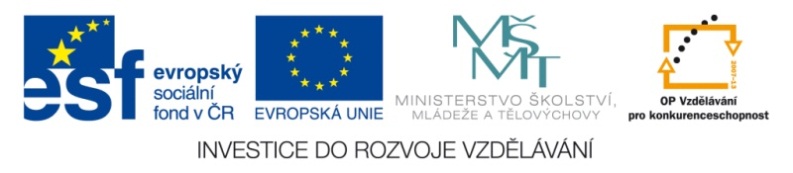 Mgr. Jana Svobodová
Obsah
Portrét
Život
Povolání
Dílo
Spoj, co k sobě patří
Otázky
Portrét
Obrázek na tabuli
Život
2. 12. 1926 Kroměříž – 30. 9. 2002 Praha
Studoval gymnázium v Místku – kvůli válce ale nedokončil
Po válce odešel do Prahy – střídal různá zaměstnání ( dělník v tiskárně, skladník, kulisák, redaktor, lektor na VŠ )
Od roku 1960 byl scénáristou a dramaturgem Barandova
Od roku 1980 byl spisovatelem z povolání
Díla
Knihy:
Živočichopis
Pohádky
Žofka
Mach a Šebestová

Filmové scénáře:
Čtyři vraždy stačí, drahoušku
Pane, vy jste vdova?
Šest medvědů s Cibulkou
Spoj, co k sobě patří
Mach a Šebestová				havran
Žofka									květiny
Arabela								sluchátko
Křeček v noční košili				zvoneček
Létající Čestmír					opice
Rumburak							noční košil
OtázkyČítanka pro 4. ročník Nová škola, O Kateřince a tlustém červeném svetru
Jaký svetr dostala Kateřina?
Proč ho nechtěla nosit?
Jaký svetr si nechala uplést?
Kam zmizel nový svetr?